Sak 19/2015 Forslag til handlingsplan OSU 2016-2017
Øystein Lappegard, samhandlingssjef Hallingdal
Eva Milde, leder av Samarbeidsstyret 
helse- og sosialdirektør Drammen kommune
Forslag til Fokus- og innsatsområder
Pasienten i fokus
2.linjetjeneste
Diagnosefokus
1.linjetjeneste
Funksjonsfokus
Fokusområde: Skjæringspunktet
Skjæringspunktet
Mottak
Innleggelse
Utskriving
Forskjellige perspektiver
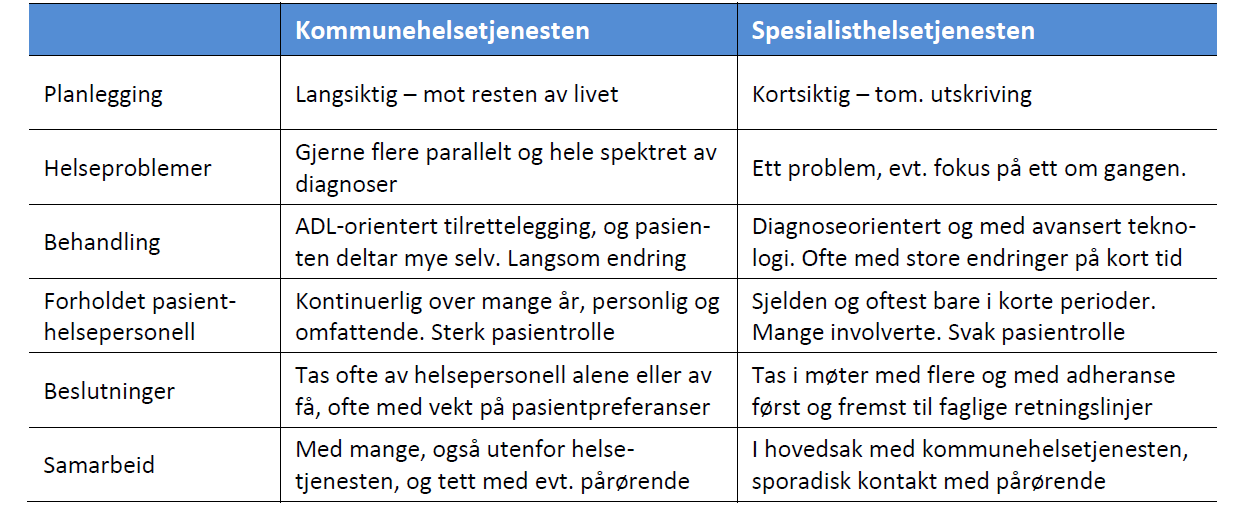 Hentet fra: «Veien frem til et helhetlig pasientforløp» (NTNU)
Gode pasientforløp for eldre og kronisk syke
Utvikling av pasientforløp med utgangspunkt i pasientens funksjon og ikke diagnoser

Nasjonale læringsnettverk skal utbygges videre

Redusere reinnleggelser

Systematisk oppfølging etter utskrivelse fra sykehus
Behov for å bygge opp en pasientforløpsmodell i samarbeid mellom kommunene og Vestre Viken HF som kan fungere som en overbygning over diagnosebaserte pasientforløpsprosjekt
Fokusområde: avtaleverket
Samarbeidsavtale
Helhetlige pasientforløp
IKT-løsninger
Forebyggende arbedi
osv osv osv osv
VVHF 
og NN
Avtaleverket mellom kommunene og VVHF
Behov for en ny overordnet avtale for å beskrive ansvars- o oppgavefordelingen innen
habilitering og rehabilitering
læring og mestring
Behov for å tilpasse avtalen om pasientforløp til et arbeid med en overordnet pasientforløpsmodell
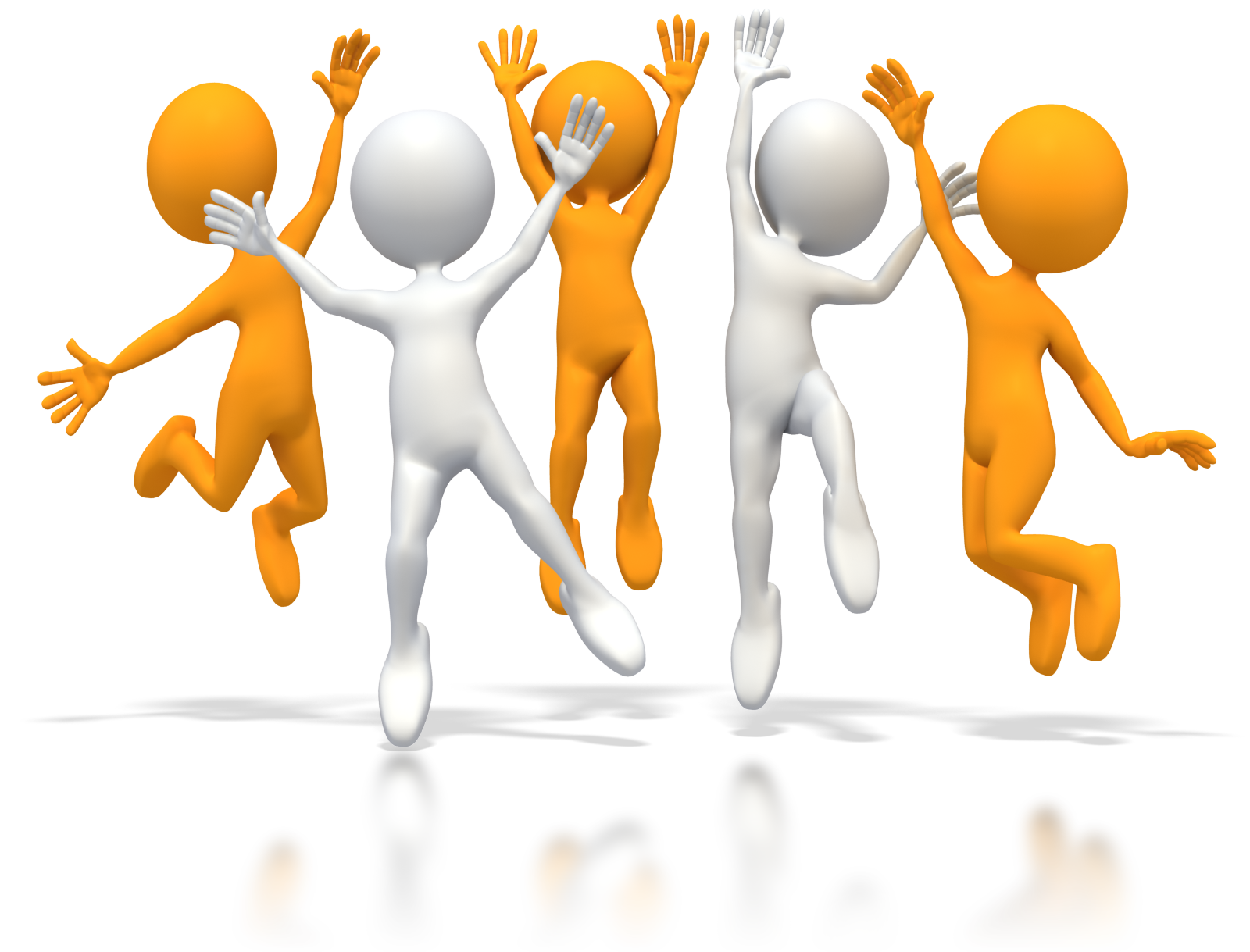 Pasienten i fokus
2.linjetjeneste
Diagnosefokus
1.linjetjeneste
Funksjonsfokus
Fokusområde: Læring og mestring
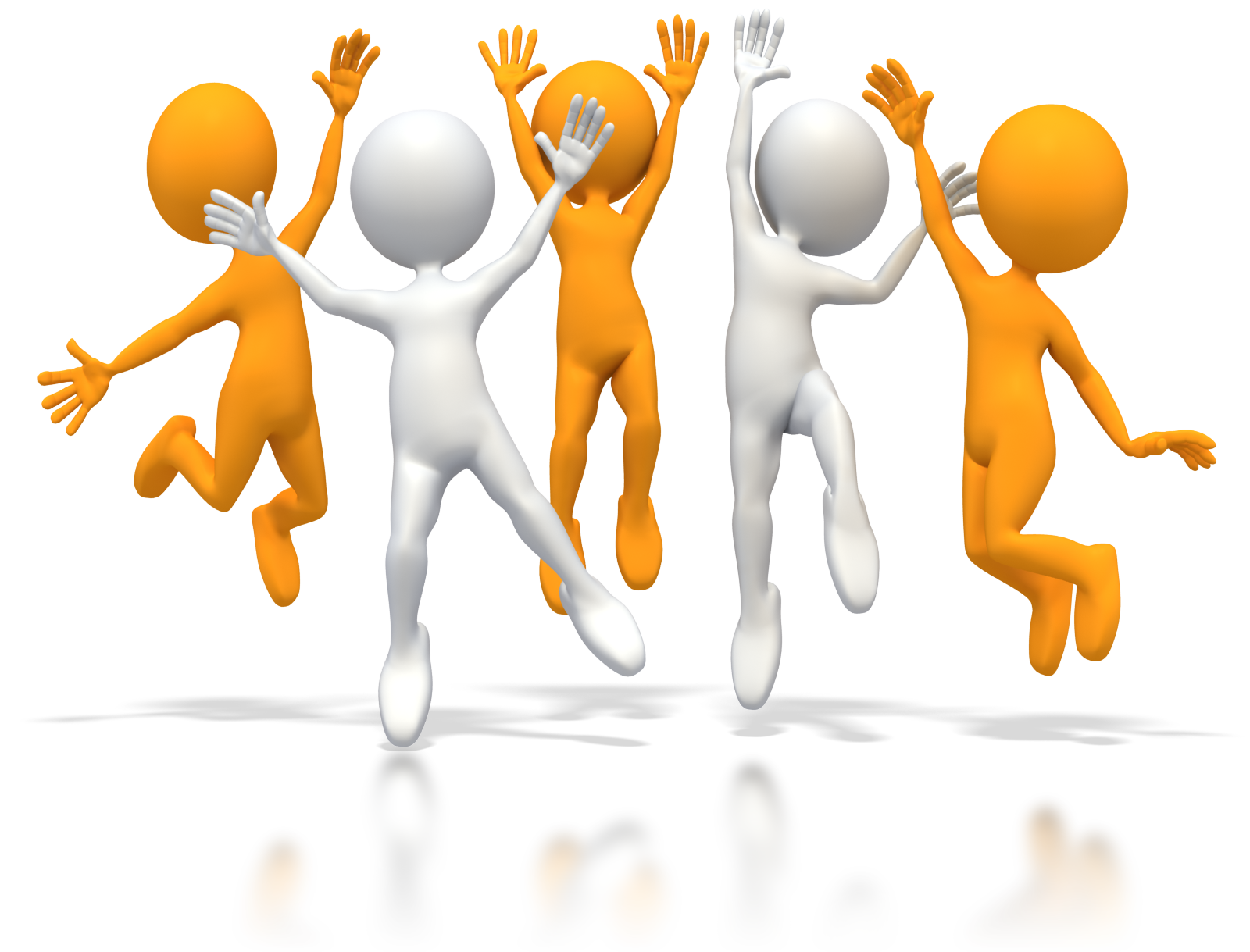 Lov om kommunal helse- og omsorgstjeneste
§ 6-1.Plikt til å inngå samarbeidsavtale
§ 6-2.Krav til avtalens innhold
Avtalen skal som et minimum omfatte:

1. enighet om hvilke helse- og omsorgsoppgaver forvaltningsnivåene er pålagt ansvaret for og en felles oppfatning av hvilke tiltak partene til enhver tid skal utføre

2. retningslinjer for samarbeid i tilknytning til innleggelse, utskrivning, habilitering, rehabilitering og lærings- og mestringstilbud for å sikre helhetlige og sammenhengende helse- og omsorgstjenester til pasienter med behov for koordinerte tjenester

osv  t.o.m. punkt 11
Fokusområde: psykisk helse og rus
Tidlig innsats
Samskaping og samspill
Brukerinvolvering
Sammen om ambulante tjenester
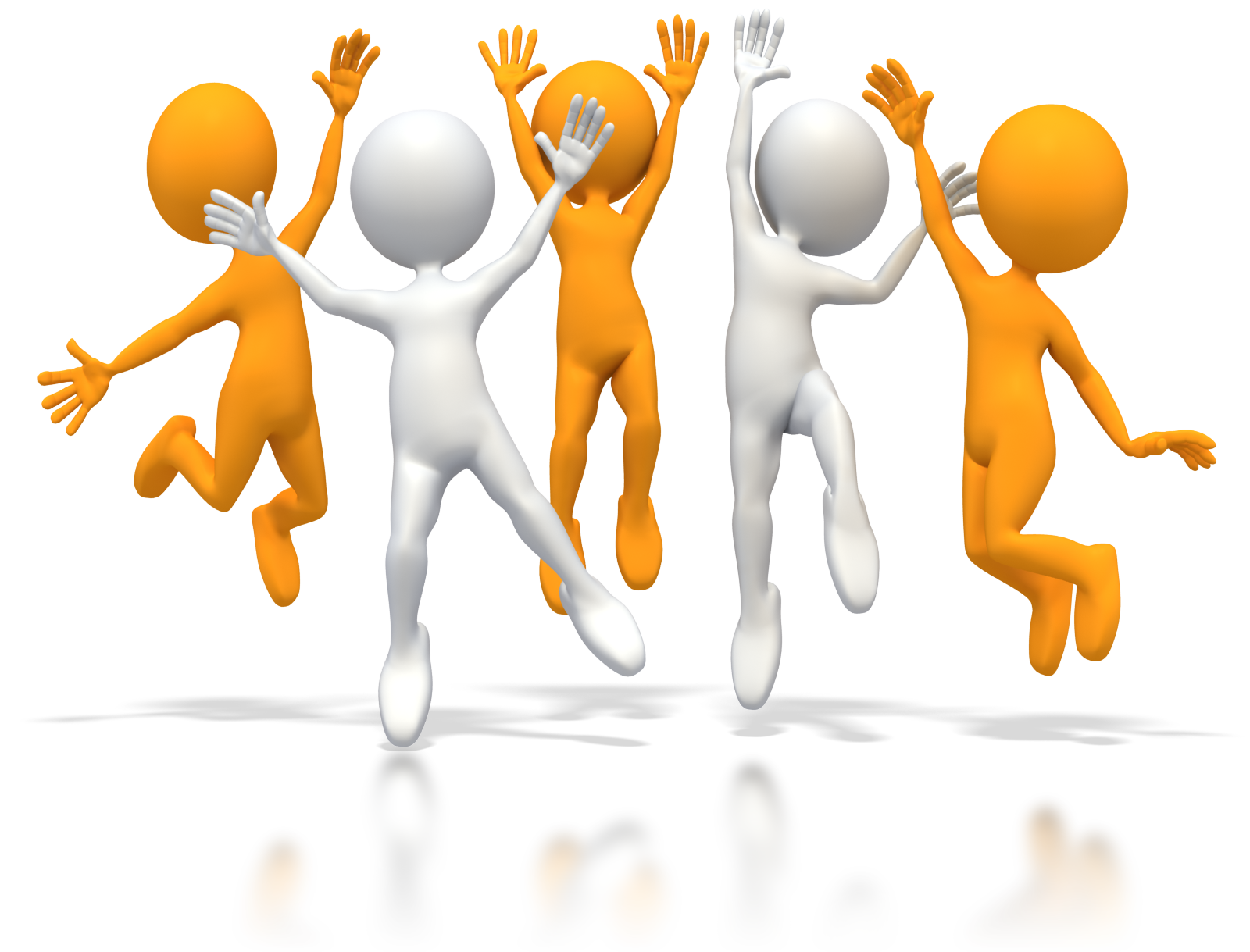 Fokusområde: digitalisering
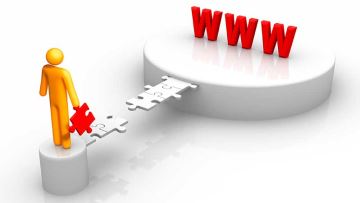 Digitalisering og Velferdsteknologi
Alle kommunene er opptatte av responssenter og løsninger på dette 
Asker og Bærum utarbeider nasjonal rammeverk for anskaffelse av responssentertjeneste
Drammen tenker responssenter lagt til Helsehuset og ny legevakt
Helsenorge.no har vind i seilene og vi kommunene vil være med på ferden – innbyggerne i fokus!
Helsenorge.no som kommende plattform
Fastlegen – Resepter – Vaksiner – Henvisninger – Timeavtaler – Valg av behandlingssted – Kvalitetsindikatorer – Kjernejournal – Pasientjournal – Egenandeler – Behandlingsforløp – Hjemmetjenester - Helsestasjon
Et pasientforløp uavhengig av diagnoser
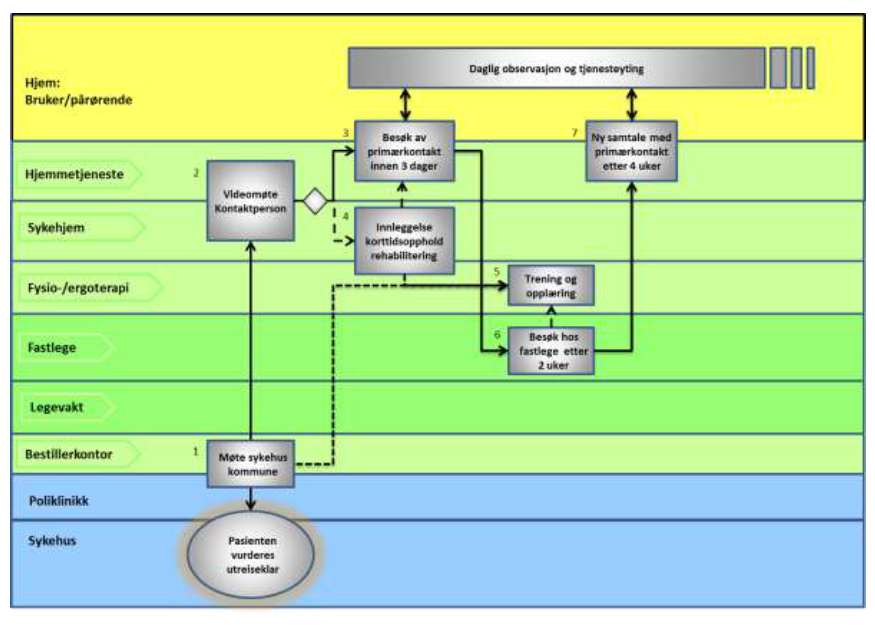 Hentet fra: «Veien frem til et helhetlig pasientforløp» (NTNU)
Røde tråder..
Sammenheng mellom OSU sine innsatsområder og LSU’ene sine handlingsplaner
Mer kraft i samhandling som gir merverdi for pasientene (innbyggerne)
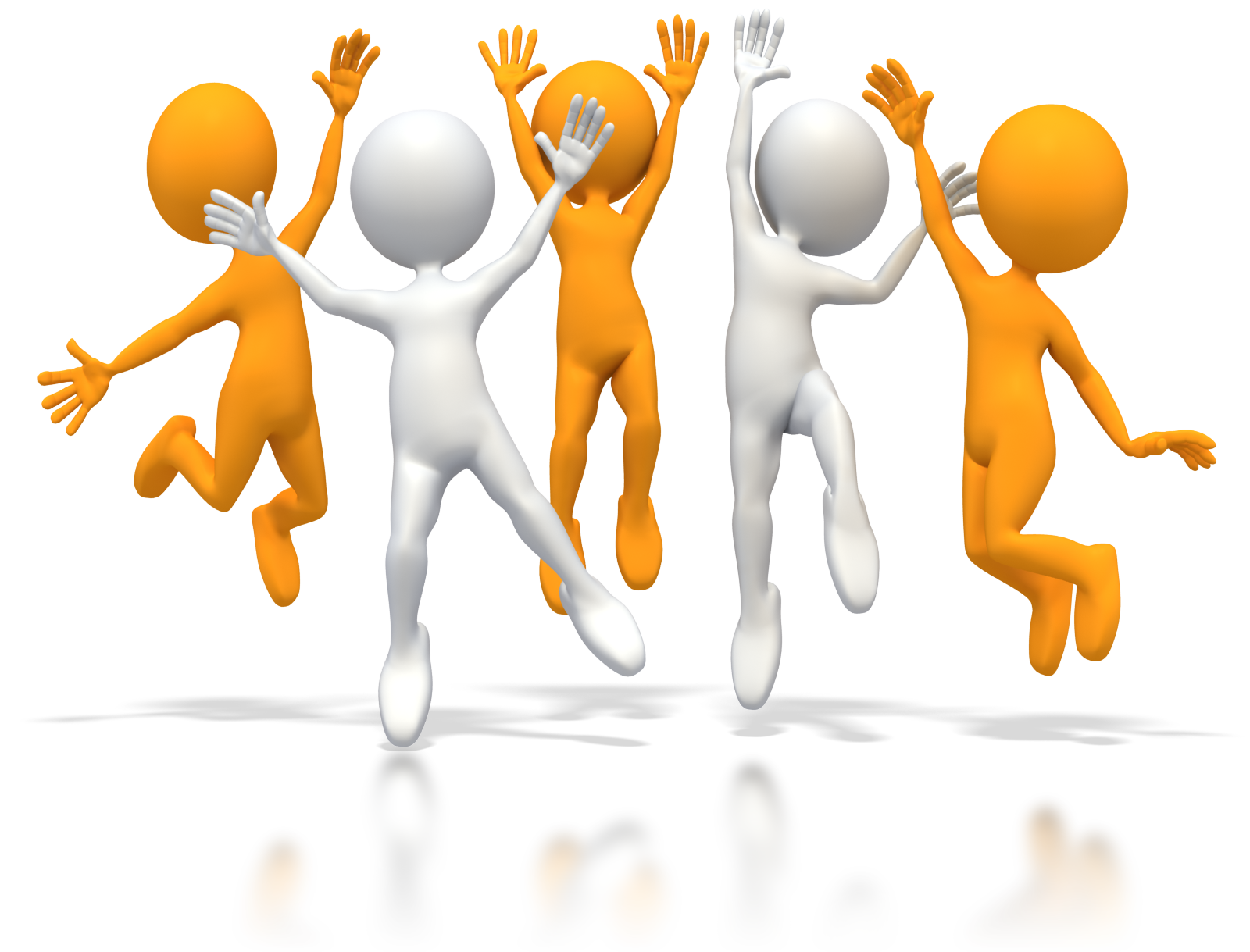